HOW RETAIL MAIL ENGAGES
CUSTOMERS AT EVERY LEVEL
Last year was the worst on record for British retail, with sales falling for the first time in 24 years as a dire performance on the high street dragged down the industry.  Total sales slipped by 0.1% in 2019, according to the British Retail Consortium (BRC) and advisory firm KPMG, the lowest since they began monitoring the sector in 1995.
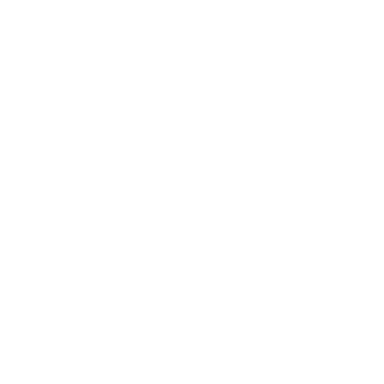 4.75
F | R | E | Q | U | E | N | C | Y
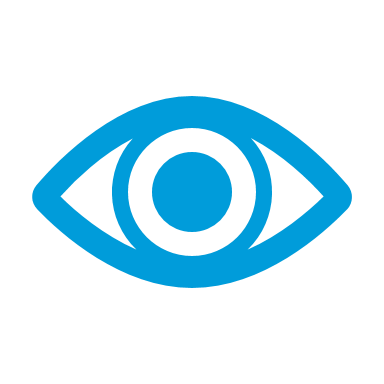 18-24
18-24
75+
75+
Receive 
no mail
Take mail 
out of house
WANT TO LEARN MORE?
We have more insight around how consumers engage with different retail mail and door drop and would be happy to share our wider findings with you.
YOUR LOGO GOES HERE
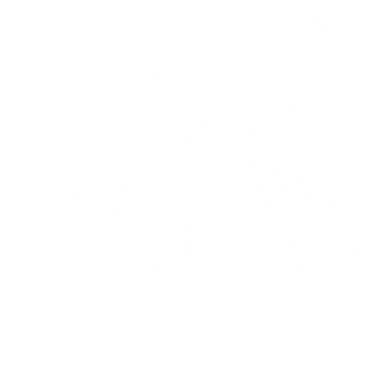 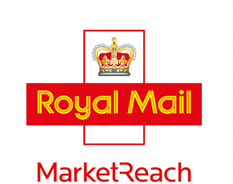 Insert your contact details here